ΑΝΤΙΠΟΛΕΜΙΚΑ ΕΡΓΑ
Εργασία της Νικολέττας Βουγιούκα
Τραγούδια
Βάζει ο Ντούτσε τη στολή του

Σοφία Βέμπο : 

Βάζει ο Ντούτσε τη στολή του
και τη σκούφια τη ψηλή 
με όλα τα φτερά
Και μια νύχτα με φεγγάρι
 την Ελλάδα πάει να πάρει
 βρε το φουκαρά
Ωωωωωχ
Τον τσολια μας το λεβέντη
 βρίσκει στα βουνά 
και ταράζει τον αφέντ
η τον μακαρονά

Αχ Τσιανό θα τρελαθώ  Τσιανό 
 με τους τσολιάδες
 ποιος μου είπε να τα βάλω 

https://youtu.be/upwIgVjHPIo
Είμαστε δυο 
 
Μίκης Θεοδωράκης:
είμαστε δυο
 είμαστε δυο
 η ώρα σήμανε οχτώ

 κλείσε το φως
 χτύπα φρουρός 
το βράδυ θα ‘ρθουνε ξανά 

Ένας μπροστά 
Ένας μπροστά
 κι άλλοι πίσω 
ακολουθούν  
μετά σιωπή 
και ακολουθεί 
το ίδιο τροπάρι το γνωστό..

https://youtu.be/xRDBwvnJLwY
Ποιήματα:
Οι ελεύθεροι πολιορκημένοι

Λευκό βουνάκι πρόβατα κινούμε κινούμενο βελάζει 
και μες στη θάλασσα βαθιά ξαναπετιέται πάλι
ολονυχτίς έσμιξε με του ουρανού τα κάλλη
Ειρήνη 

Το όνειρο του παιδιού είναι η ειρήνη
Το όνειρο της μάνας είναι η ειρήνη
Τα λόγια της αγάπης κάτω από τα δέντρα είναι η ειρήνη
Ταινίες
Platoοn

              Διαδραματίζεται στην εποχή του πολέμου του Βιετνάμ και δείχνει τη ζωή και τις συνήθειες των στρατιωτών εκεί που παίρνουν μέρος στον πόλεμο.
La vita e bella
Στην ταινία αυτή μια καινούρια οικογένεια ζει όμορφα και ωραία ώσπου μια μέρα ο σύζυγος και το παιδί γίνονται κρατούμενοι του γερμανικού στρατού και μεταφέρονται σε στρατόπεδο αιχμαλώτων κατά τη διάρκεια του Β΄ παγκόσμιου πολέμου. Όμως το μαθαίνει η μητέρα και ζητά να πάει και εκείνη μαζί στο στρατόπεδο. 
Σε όλη τη διάρκεια της φυλάκισης ο πατέρας προσπαθεί να προστατεύσει το παιδί του από τη φριχτή αλήθεια  λέγοντάς του ότι παίζουν ένα παιχνίδι. Όποιος  μείνει κρυμμένος, θα νικήσει και το δώρο θα είναι ένα τανκ.
Ο μικρός κρύβεται από τους άλλους για πολλές μέρες. Όμως τελικά την τελευταία στιγμή, ο πατέρας δολοφονείται από έναν στρατιώτη. 
 Την επομένη ημέρα ήρθε η ημέρα της απελευθέρωσης  και οι αμερικανοί μπαίνουν στο στρατόπεδο μ΄ ένα μεγάλο τανκ παίρνοντας στους ώμους τους τον μικρό.
Σιγά σιγά όλα αρχίζουν να επανέρχονται…
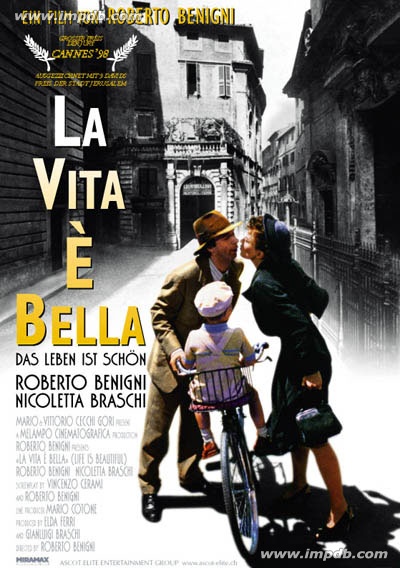 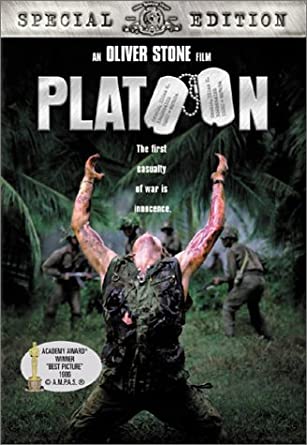